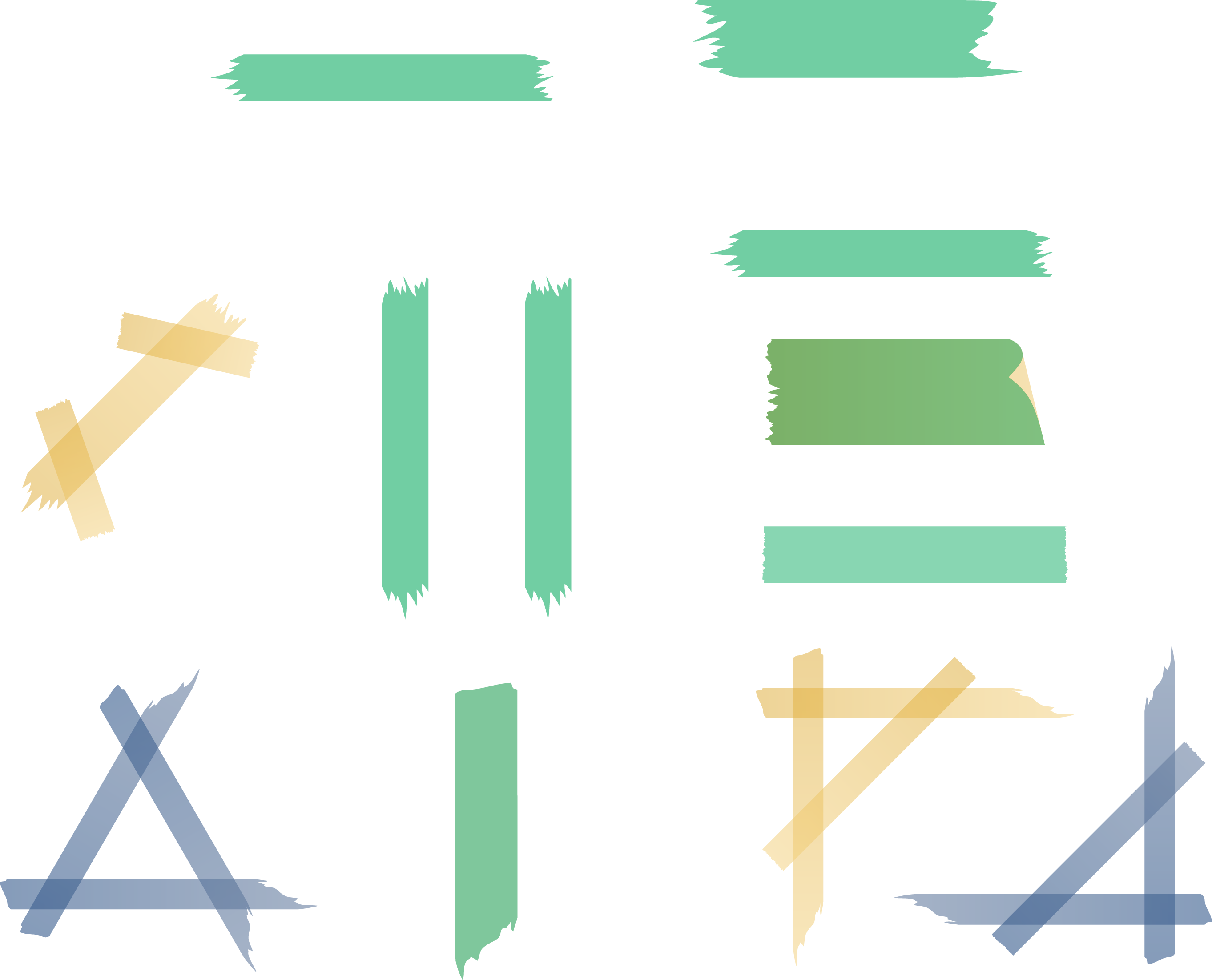 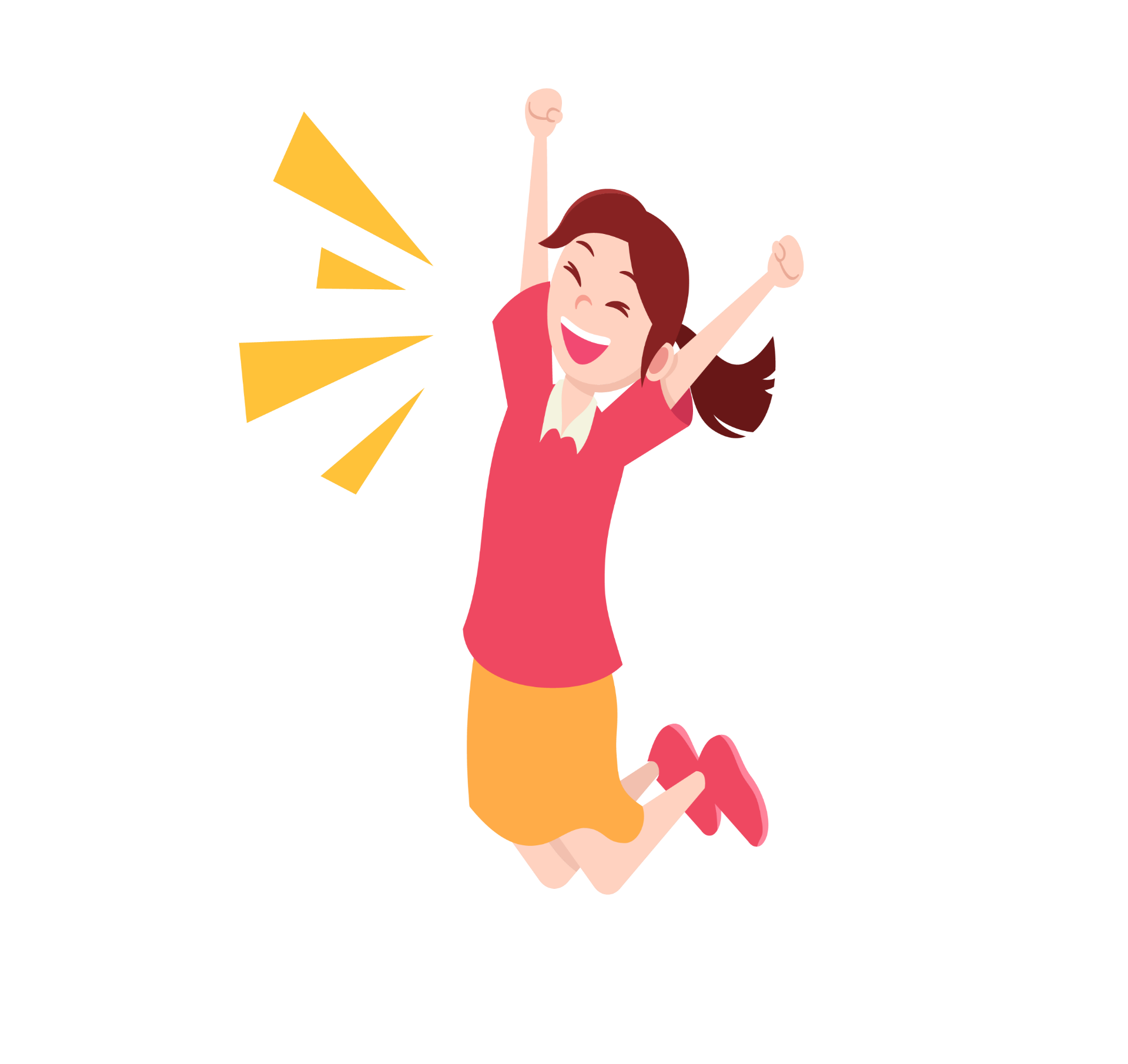 THIẾT BỊ DẠY HỌC VÀ HỌC LIỆU
1. Giáo viên: SGK, kế hoạch bài dạy, thước thẳng, bảng phụ, máy chiếu, phiếu bài tập (các bài tập bổ sung)
2. Học sinh: SGK, thước thẳng bảng nhóm.
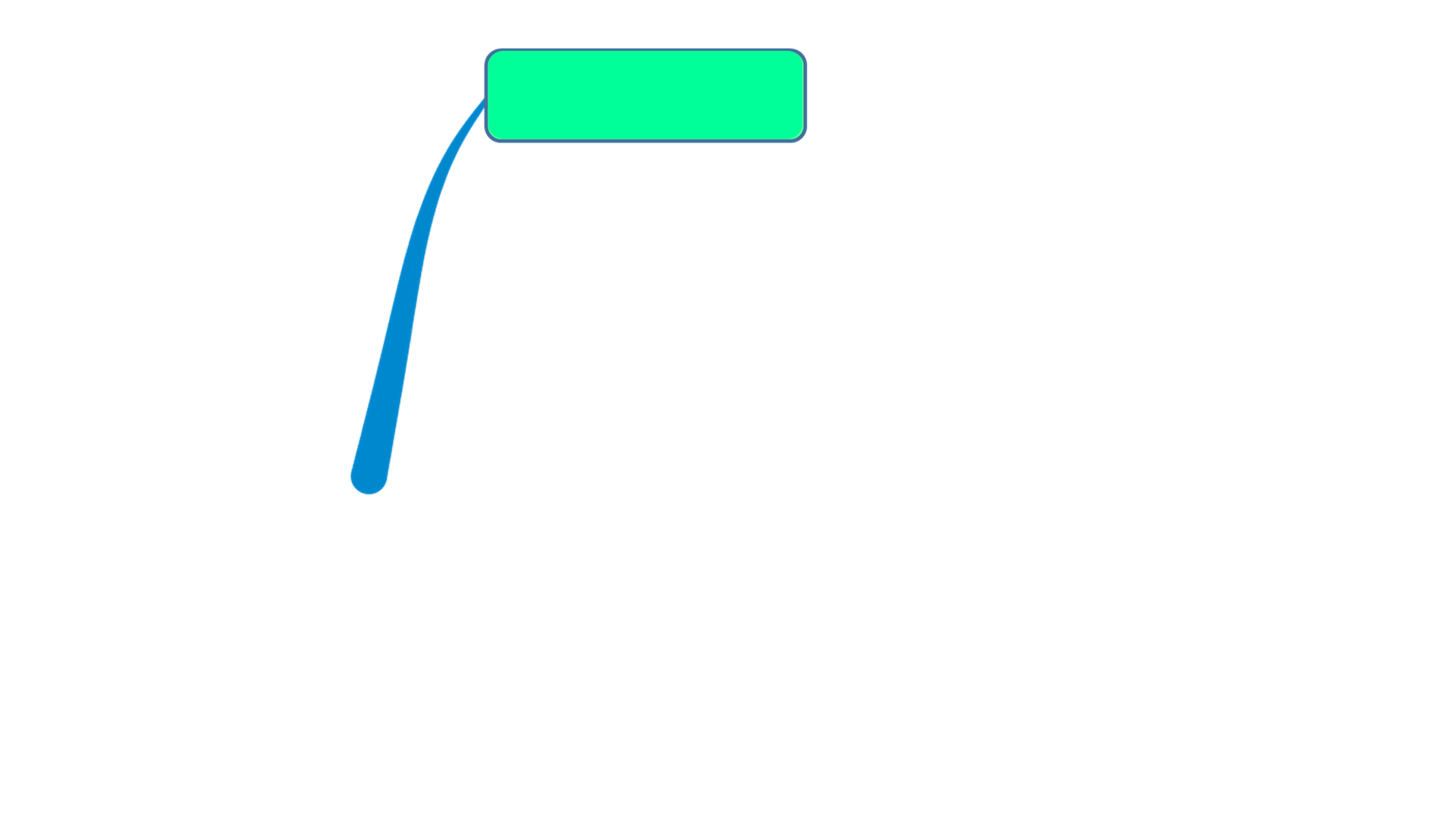 Phần 1: MỞ ĐẦU
NOTES
Phần 4:
VẬN DỤNG, TÌM TÒI
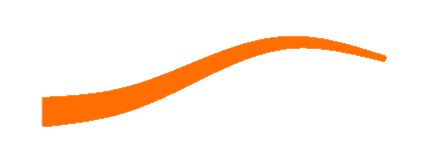 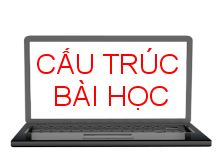 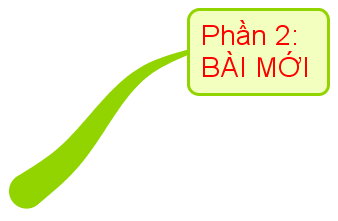 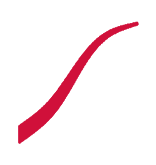 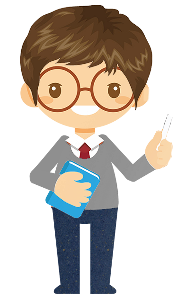 Phần 2:
HÌNH THÀNH KIẾN THỨC
Phần 3:
LUYỆN TẬP
HOẠT ĐỘNG 1
Mở đầu
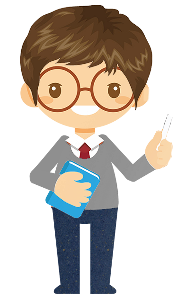 Câu hỏi: Cho hình vẽ, em hãy tính diện tích phần tô vàng?
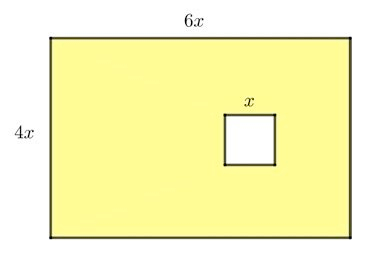 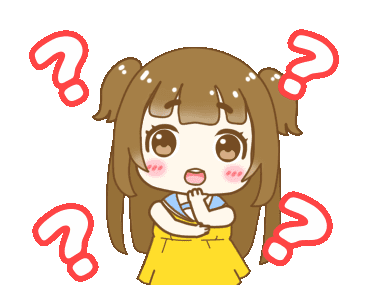 [Speaker Notes: GV đặt vấn đề tính diện tích tô vàng để vào bài “phần phép trừ đa thức”]
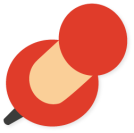 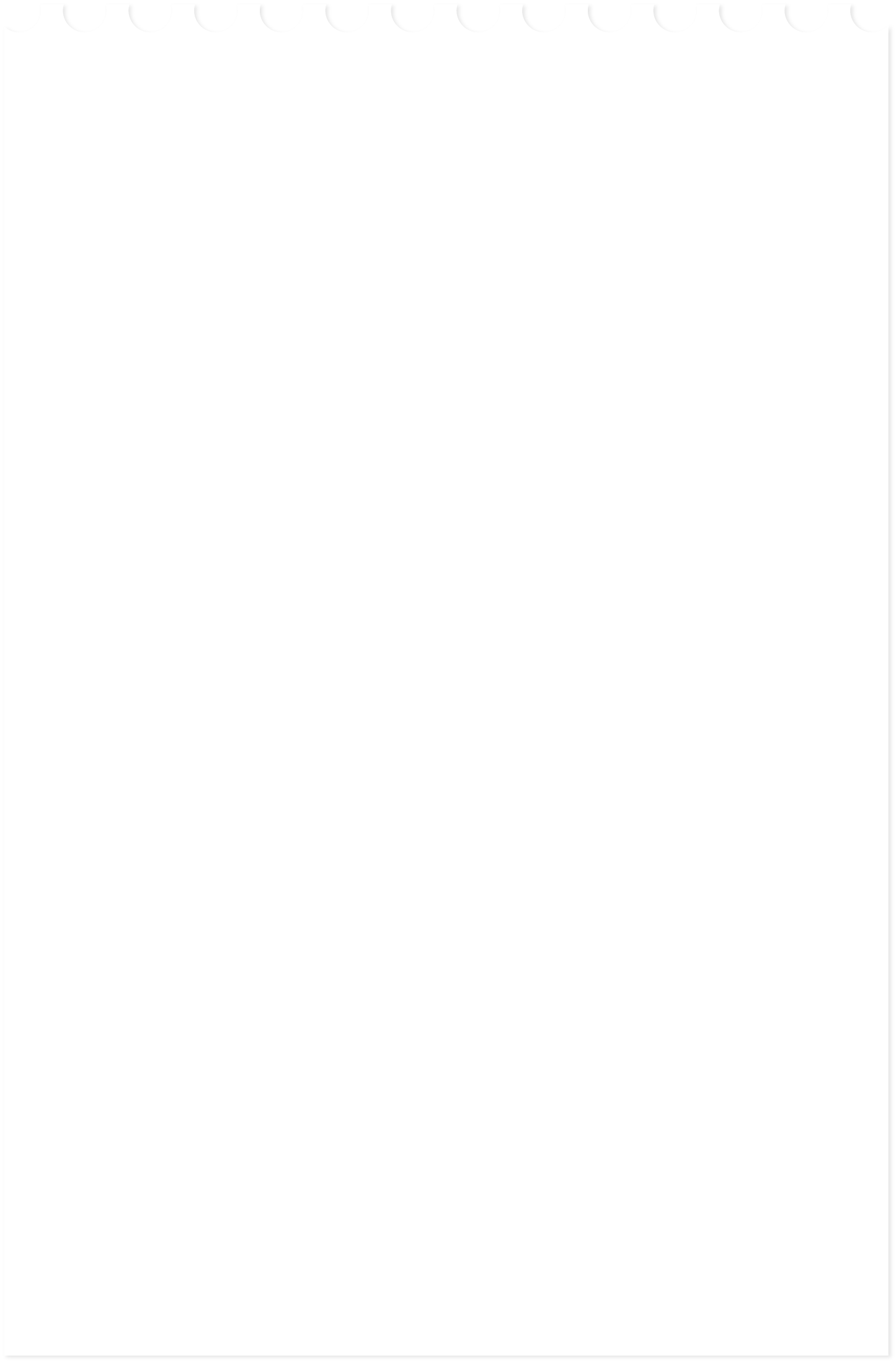 NOTES
Tiết 118
PHÉP CỘNG, PHÉP TRỪ 
ĐA THỨC MỘT BIẾN ( tiết số 2)
MATH
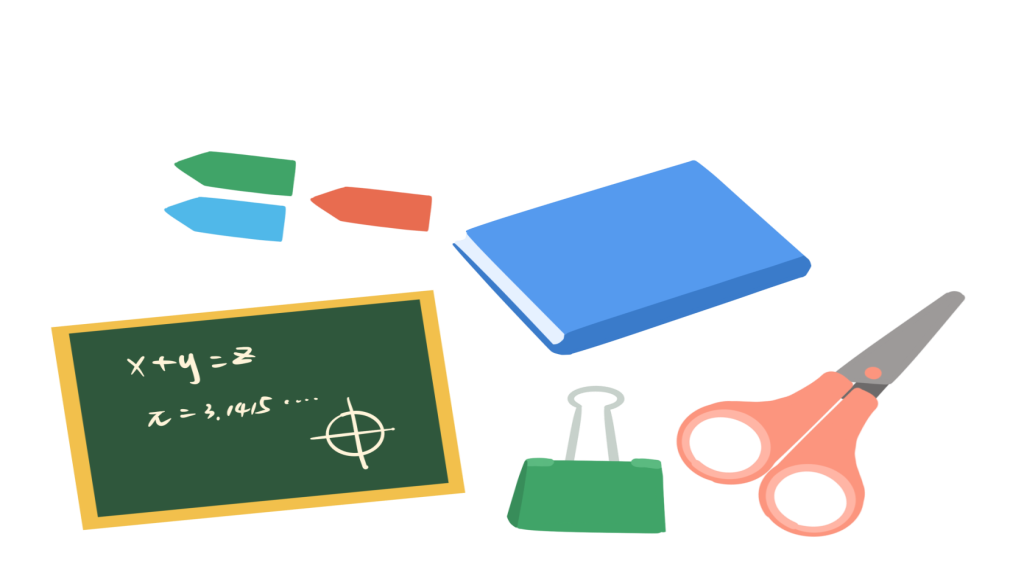 Giáo viên:…… 
Email:…….
PHIẾU HỌC TẬP SỐ 1
1) Diện tích hình vuông nhỏ là:…….

2) Diện tích hình chữ nhật lớn là:……

3) Diện tích hình tô vàng là:………
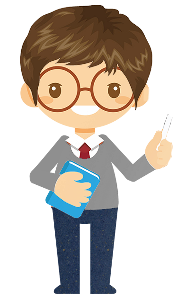 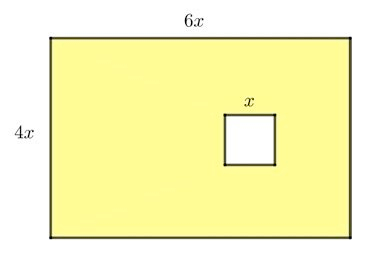 PHIẾU HỌC TẬP SỐ 1
1) Diện tích hình vuông nhỏ là:

2) Diện tích hình chữ nhật lớn là:

3) Diện tích hình tô vàng là:
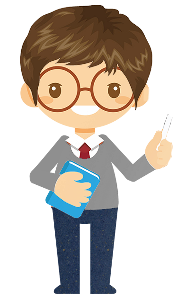 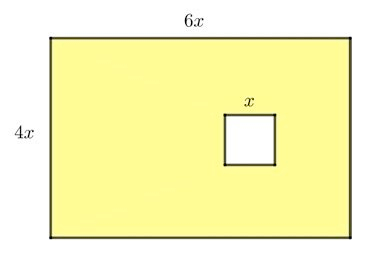 MỤC TIÊU BÀI HỌC
KIẾN   THỨC
Biết trừ đa thức một biến ( cột dọc, hàng ngang).
NĂNG
 LỰC
Năng lực giao tiếp toán học, sử dụng ngôn ngữ toán, giải quyết vấn đề, hợp tác.
- Chăm chỉ: Chú ý lắng nghe, đọc, làm bài tập, vận dụng kiến thức vào thực hiện
- Trung thực: bài toán vận dụng thực tiễn cần trung thực.  
- Trách nhiệm: khi thực hiện hoạt động nhóm, báo cáo kết quả hoạt động nhóm.
PHẨM
 CHẤT
Hoạt động 2.1
Hoạt động 2.1
1. Phương pháp trừ đa thức theo cột dọc:
HOẠT ĐỘNG 2
Hình thành kiến thức
HOẠT ĐỘNG NHÓM
[Speaker Notes: GV chia lớp thành 2 nhóm lớn ( nhóm 1, 2). Mỗi nhóm lớn sẽ chia thành các nhóm nhỏ ( 2 học sinh 1 nhóm) và thực hiện theo yêu cầu của từng nhóm. Thời gian: 3 phút.]
KẾT QUẢ
Nhóm 1:
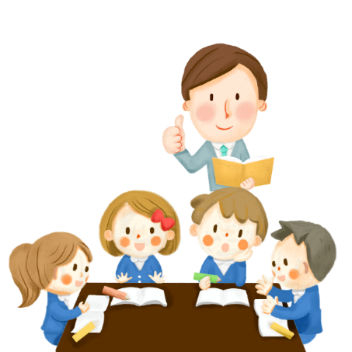 TRÒ CHƠI TIẾP SỨC
LUẬT CHƠI
-   Chia lớp thành hai dãy lớn, trong mỗi dãy lớn chia thành 4 dãy con ( 1 dãy bàn), được đặt theo thứ tự từ dãy 1 đến dãy 4 ( mỗi dãy cử 1 trưởng nhóm lên chạy tiếp sức).
Mỗi dãy bàn sẽ nhận 1 nhiệm vụ. Sau khi dãy 1 xong nhiệm vụ thì truyền cờ cho dãy 2 để lên bảng hoàn thành nhiệm vụ.
Nhiệm vụ sẽ được mở lần lượt khi dãy trước hoàn thành nhiệm vụ của dãy mình.
Dãy lớn nào hoàn thành nhiệm vụ đúng nhất và nhanh nhất thì giành được 1 món quà!
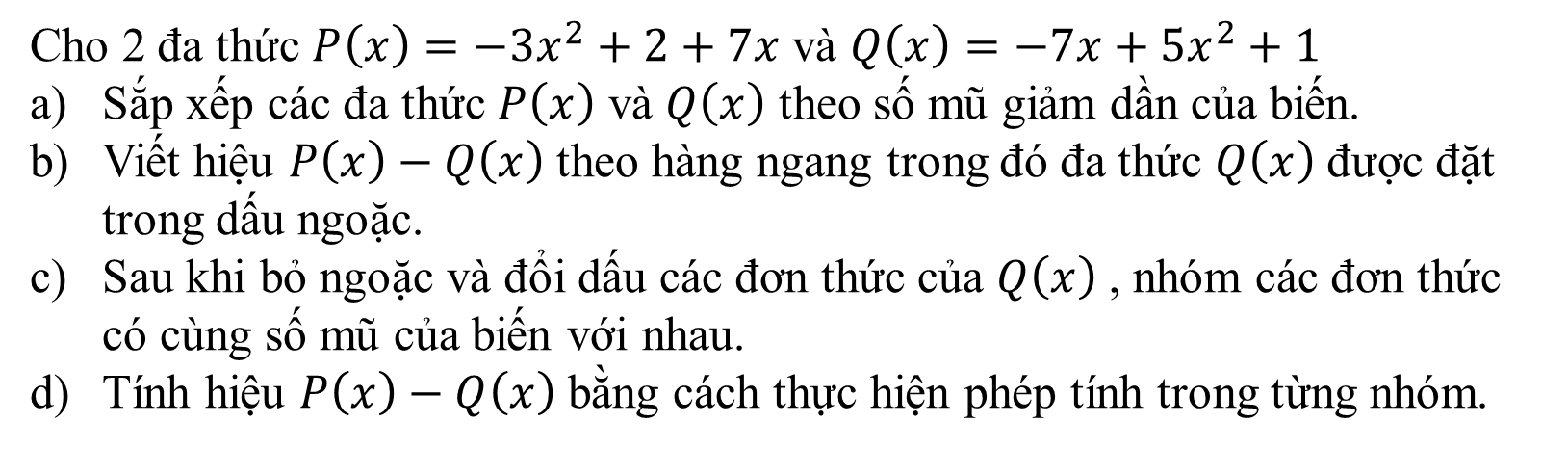 TRÒ CHƠI TIẾP SỨC
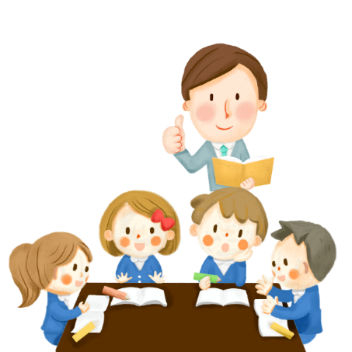 TRÒ CHƠI TIẾP SỨC
Vậy, qua kết quả trên, em nào có thể cho biết phương pháp để trừ 2 đa thức theo hàng ngang?
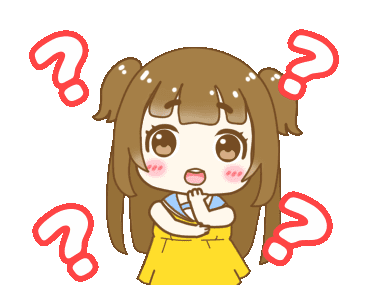 [Speaker Notes: Kết quả cho bài tập của trò chơi tiếp sức]
2. Phương pháp trừ đa thức theo hàng ngang:
HOẠT ĐỘNG 3
Luyện tập
1. Trừ theo cột dọc
2. Trừ theo hàng ngang
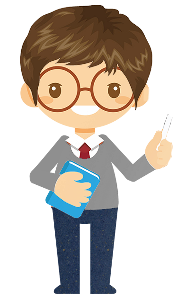 Hãy nhắc lại các phương pháp trừ đa thức một biến em vừa học?
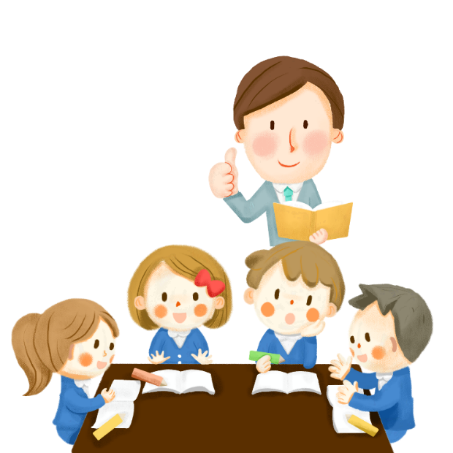 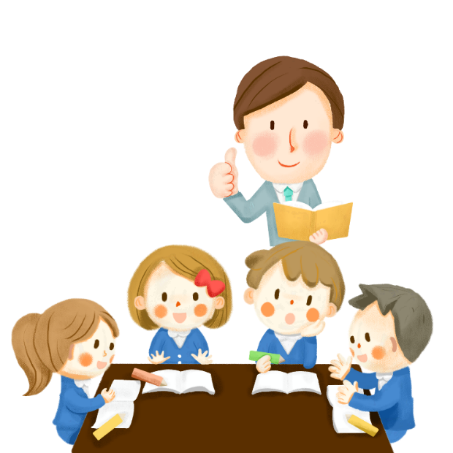 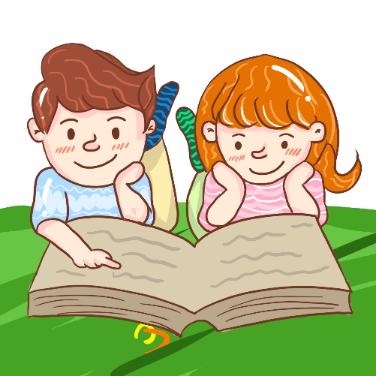 HOẠT ĐỘNG 4
Vận dụng, tìm tòi
Hoạt động nhóm đôi
[Speaker Notes: Thực hiện 2 hs cùng một bàn sẽ giải quyết bài toán thực tế này. Nhóm xong sớm nhất sẽ trình bày ý tưởng của mình trước lớp.]
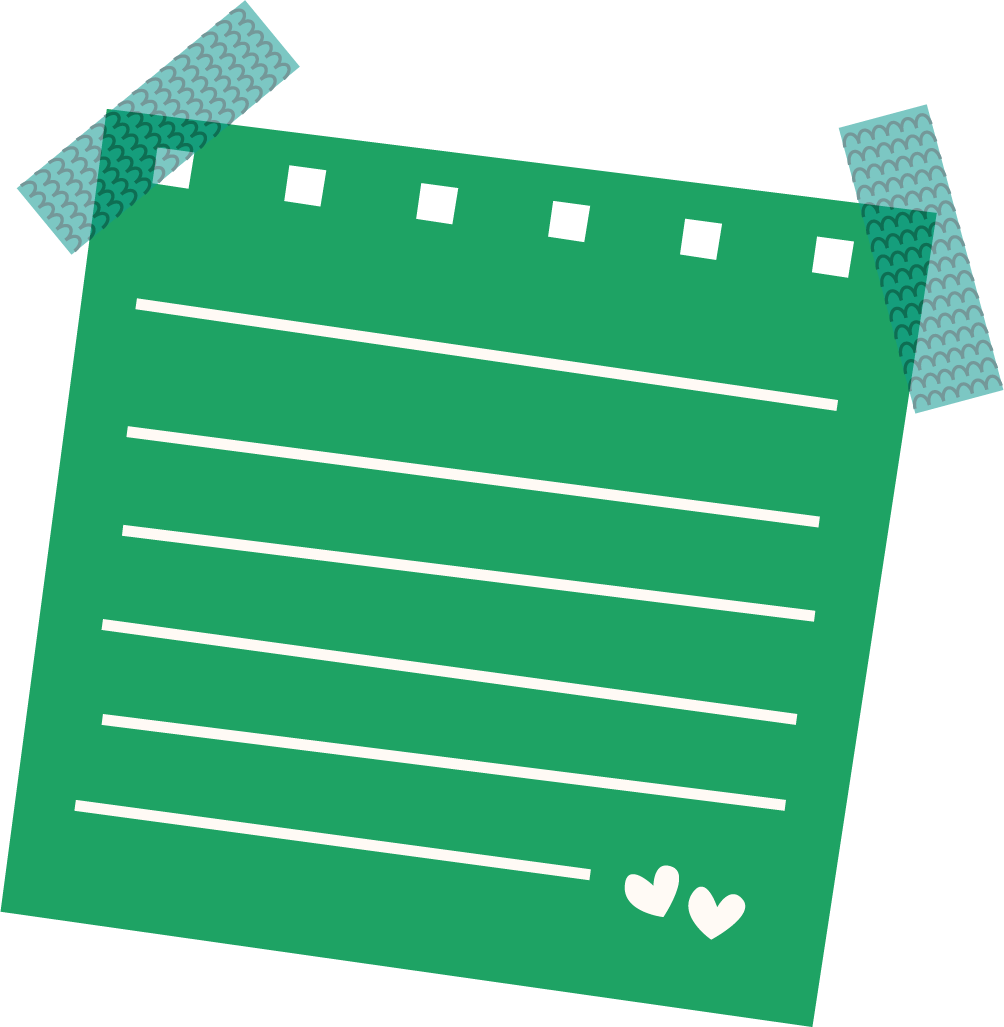 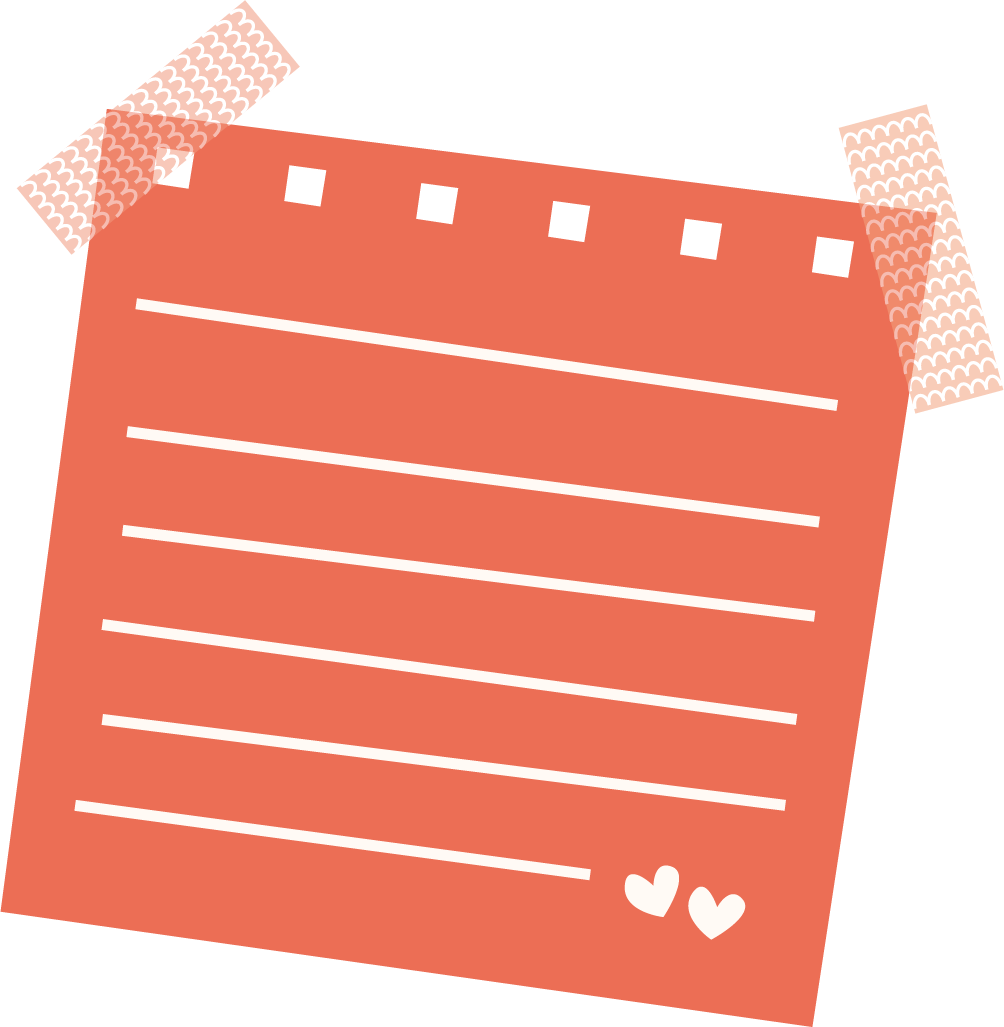 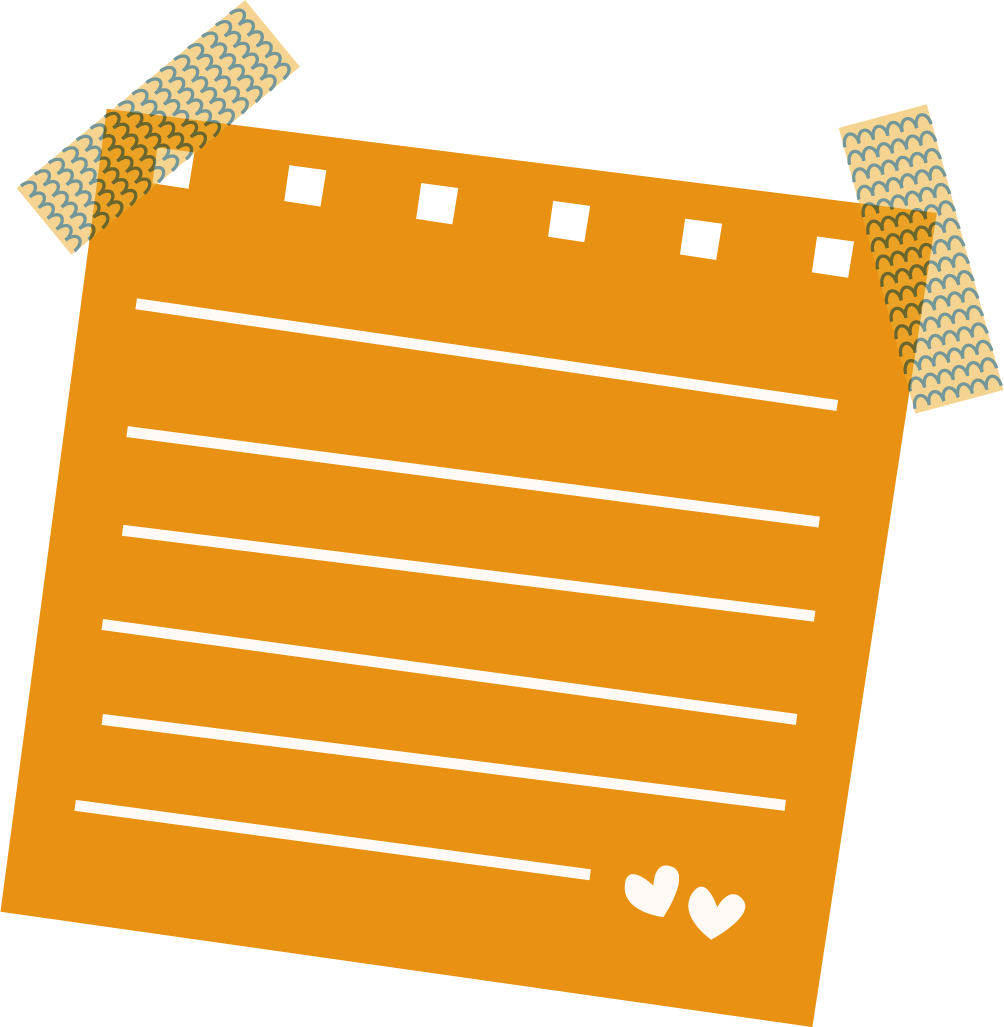 Notes:
Notes:
Notes:
- Xem  BT trong SBT – Tiết sau luyện tập
Làm bài tập: trong phiếu BT
Nêu các pp trừ hai đa thức một biến
Hướng dẫn về nhà